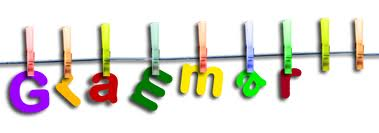 Grammar
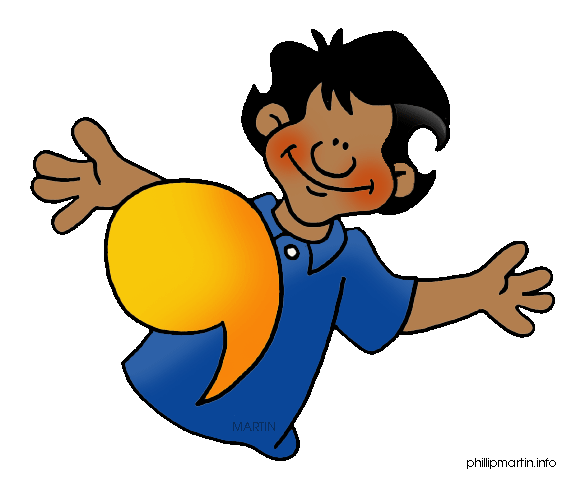 Lesson 1:
Simple Sentences
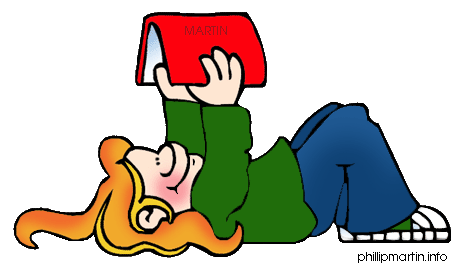 Grammar Vocabulary
Part of the Sentence
Part of Speech
Subject  Who or what a sentence is about 


Predicate  starting with the verb, the rest of the sentence
Noun  person, place, thing, (concrete) or an idea (abstract) 

Pronoun  a word that takes the place of a noun

Verb  what is happening / action taking place
Day 1
Sub.   Pred.
James ate.

              Sub.             Pred.
 Cassia and Rachel played.

 Sub.    Pred.
He       kicked.

  Sub.        Pred.
 The dog bites.
Day 2
Noun   	Verb
Mrs. Bertrand taught.

Noun    Verb
 Samuel read.

Noun    Verb
Tucker 		sees.

 Pronoun Verb
           She hid.
Day 3
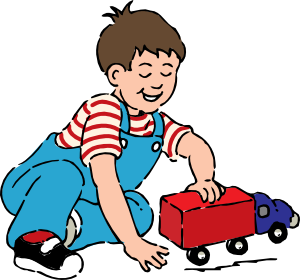 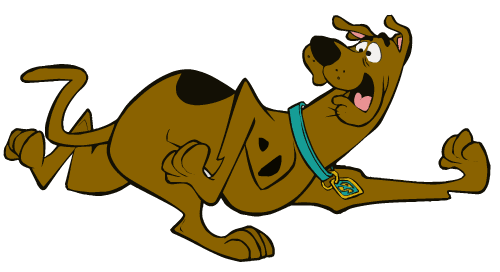 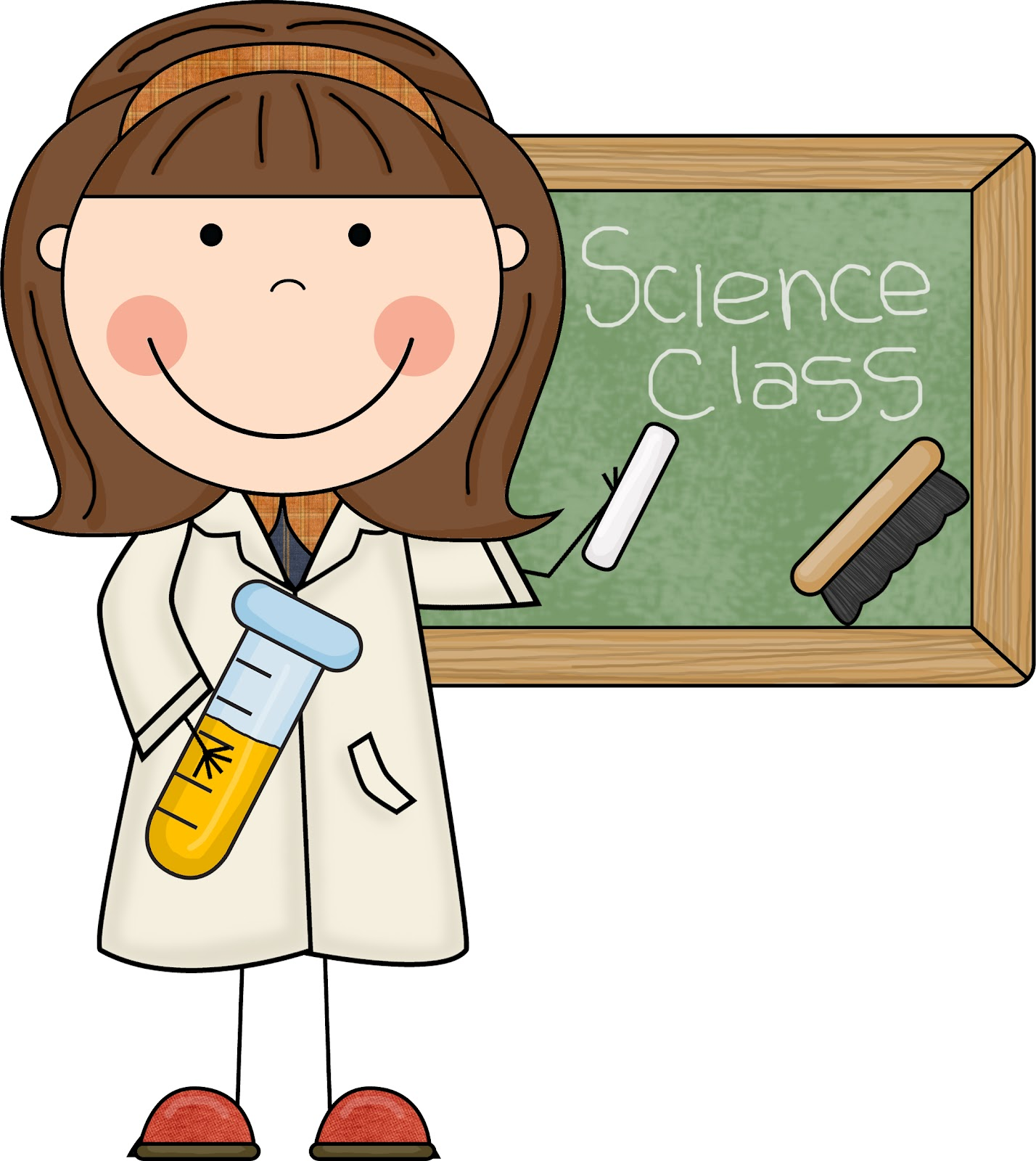 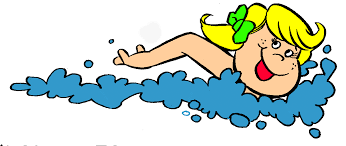 Day 4
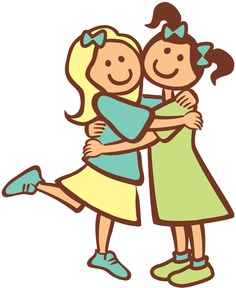 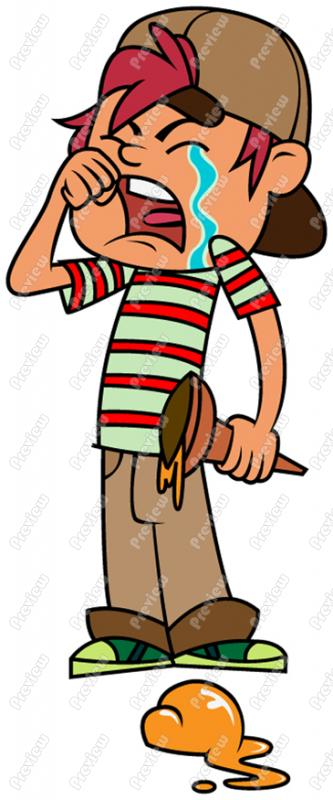